Industry Perspective on 2019
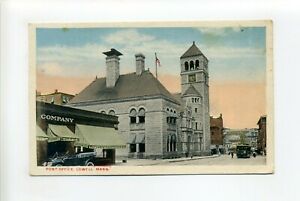 Michael Plunkett
President & CEO PostCom
Agenda
PostCom
Regulation
Legislation
Other issues
USPS/Industry interactions
Association for Postal Commerce
Nonprofit trade association
Representation across mailing industry
Active in industry events
MTAC, NPF, PCC
Litigation, advocacy, education, information
PostCom Board Meeting
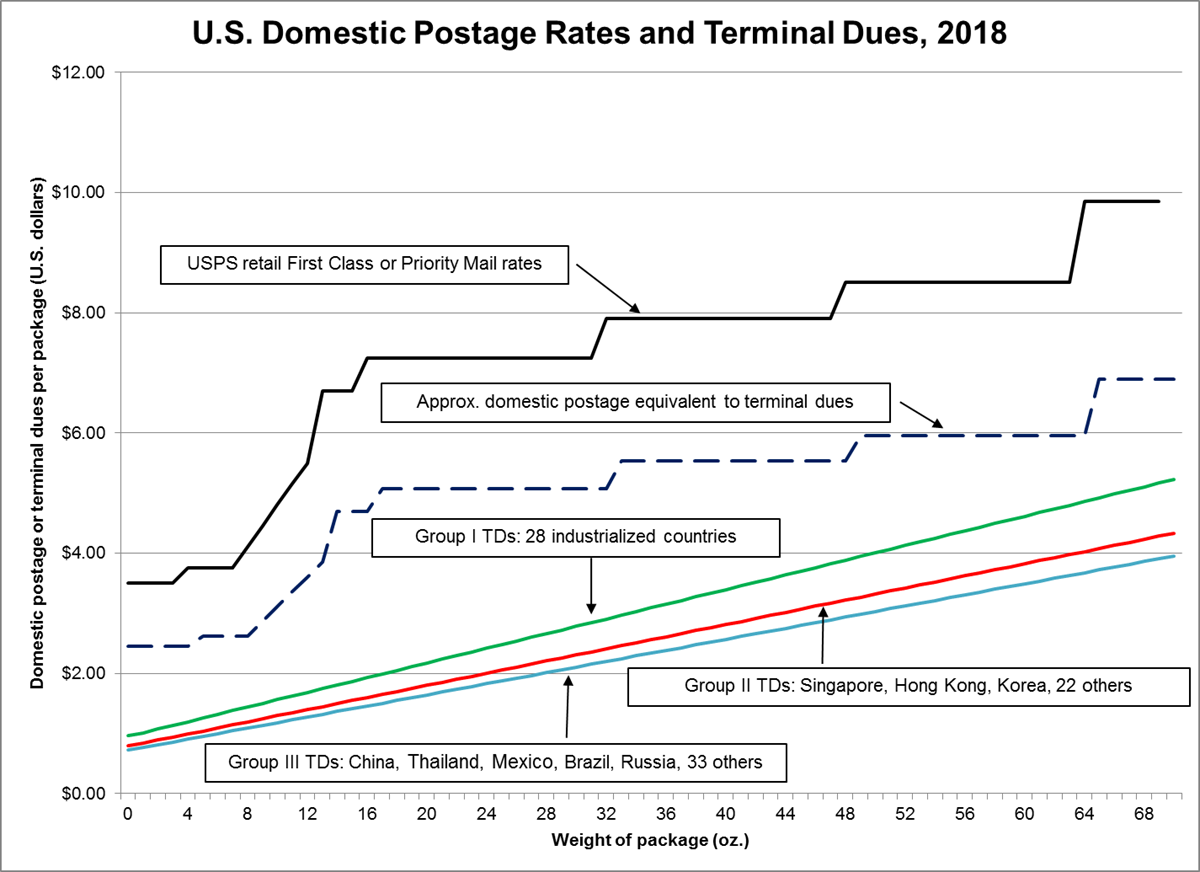 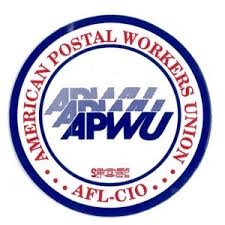 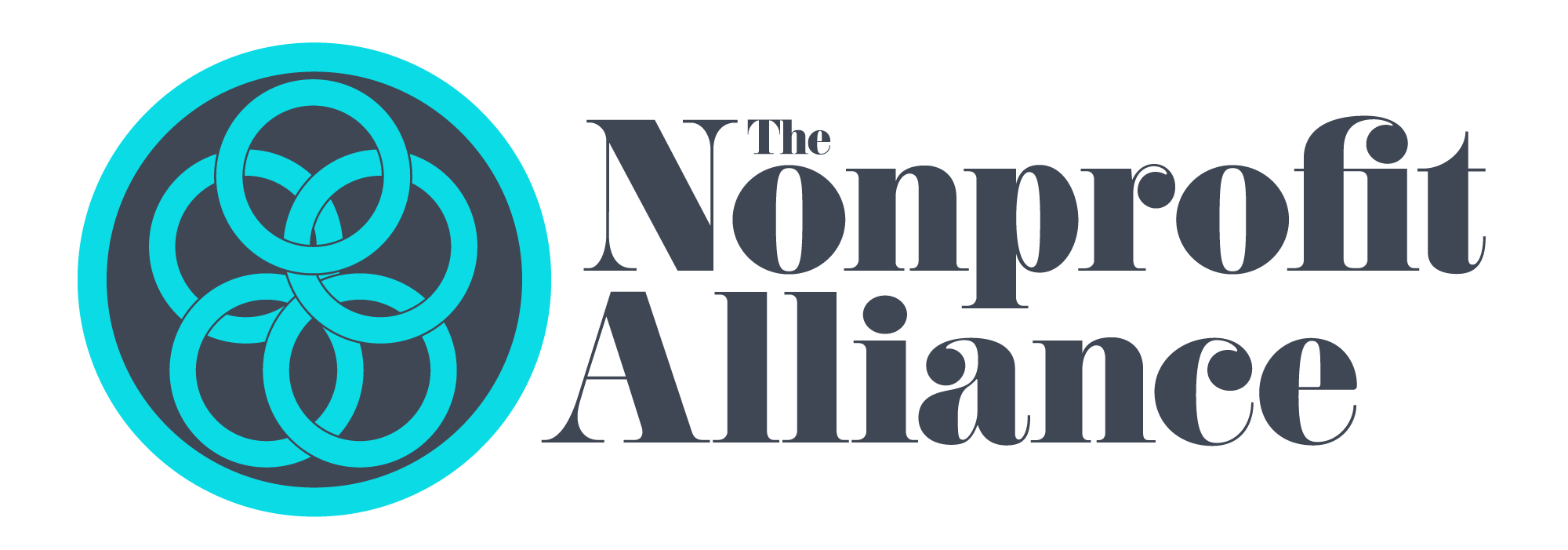 Regulations
10-Year review of ratemaking system
Self-declaration of inbound international rates
PRC ongoing review of flats
Transfer of products
Marketing mail contents
FRN on items containing liquids
Legislative/Governmental Issues
Prospects for reform
Other meddling/interference
President’s Task Force
Other Administration actions
New Governors
Hearings soon?
Other Issues
Economic outlook
Competition for shipping business
USPS leadership changes
Technology developments
Autonomous vehicles
Improvements in mail substitutes
USPS/Industry Interaction
Recent challenges
Liquids
Marketing mail content restrictions
Looming issues
EPS migration
Seamless mandate
Informed address
Privacy legislation
Contact Us
michaelplunkett@postcom.org
Etalbott@postcom.org 
www.postcom.org
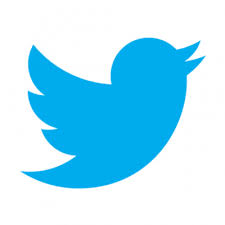 @PostCom2